Proceso de construcción de la noción del numero
Punto de vista basado en la Logica como requisito Previo
Punto de vista basado en contar
Punto de vista basado en la Logica como requisito Previo
Conservación de la cantidad
Capacidad de poder definir un conjunto
Modelo Cardinal
Clasificación
Lógica de Clases
Clase
Subclase
Conjuntos Equivalentes
La suma de sus partes
Un elemento de la clase
Correspondencia biunivoca
Equivalencia
Contar tiene poco o nada que ver con el desarrollo del concepto del numero
Ni siquiera contar garantiza una comprension del numero
No puede comprender el numero
Los niños aprenden a recitar la serie numerica, estos son actos verbales y sin significado
Los niños no aceptan la logica de las clases
Contar no implica tener exito en tareas de conservacion de la desigualdad
Piaget
El numero no puede entenderse en terminos de un unico objeto logico sino que construye una sintesis de conceptos matematicos
El numero es un concepto de todo o nada
Desde el punto de vista de los requisitos logicos dice que el numero y contar significativamente depende de la evolucion del pensamiento logico
La aparicion de un estadio mas avanzado es  el : Estadío Operacional, es decir la adquisicion del pensamiento  logico
Comprensión de las clases
Relaciones de Equivalencia
Correspondencia Biunívoca

Conservación de la cantidad
Punto de vista basado en contar
La comprensión del numero evoluciona lentamente como resultado directo de las experiencias de contar. 

El concepto de numero y contar significativamente se desarrolla de manera gradual derivada de técnicas para contar y conceptos de sofisticación mayor.
Cuantos?
Sabe que tiene que usar números
Recitar nombres de números (imitación)
Dos, cinco, dos, cinco
Señala 2 dice 2
Señala 1 dice 2
Señala 3 dice 2
usa los números como una clase especial de palabra
Empieza a descubrir regularidades
Siempre que cuentan empieza con 1,2,3 etc.
Principio de orden estable
Primeros números de la serie numérica
Por imitación recitan números señalando cosas
Descubren la necesidad de etiquetar cada elemento del conjunto solo una vez
Principio de correspondencia
1,2,3,4,5,6,7,7
Una secuencia de etiquetas distintas y únicas
Principio de  unicidad
Una función de contar es asignar valores cardinales
Diferenciar y comparar conjuntos
1,2,3,3 no diferencia conjuntos de 3 y 4 elementos
Identifica elementos comunes en los elementos
Aprende a definir conjuntos para contarlos
Principio de Abstracción
Principio de Cardinalidad
Técnica de contar llamada valor cardinal (imitación)
El ultimo numero dado es la respuesta a una pregunta sobre cantidad
Contar tres objetos desparramarlos y volver a contar
Sigue descubriendo regularidades
El orden en que se cuentan los objetos no altera su valor cardinal
Principio de  Irrelevancia del orden
Contar ficha  en línea o circulo
Elevar el nivel de complejidad
Aumentar el numero de conjuntos
Identifican que el numero puede especificar diferencias e igualdades entre conjuntos
Notan que los conjuntos tienen el mismo numero de objetos
Contar par de cosas ojos, pies, brazos
Equivalente
Aprenden a emplearlos para  especificar mas, menos o igual
Cestos con 1,2 y 3 caramelos
Nota que 3 es mas que 1
No equivalente
Concluye que se asocia distintos números a magnitudes distintas
El mayor de los números siempre viene después de la secuencia de contar
Cada termino para contar es mas que el termino que le precede en la serie numérica
Con el tiempo las reglas numéricas para evaluar equivalencia, no equivalencia y magnitud
Permiten al niño poder conservar
Tal vez los errores de contar por ejemplo 7 fichas y 8 fichas y decir que la primera es mayor que la segunda sea por no tener suficientes experiencias de contar







http://miriamnariz89.blogspot.com/2013/04/tecnicas-de-conteo-por-arthur-baroody.html
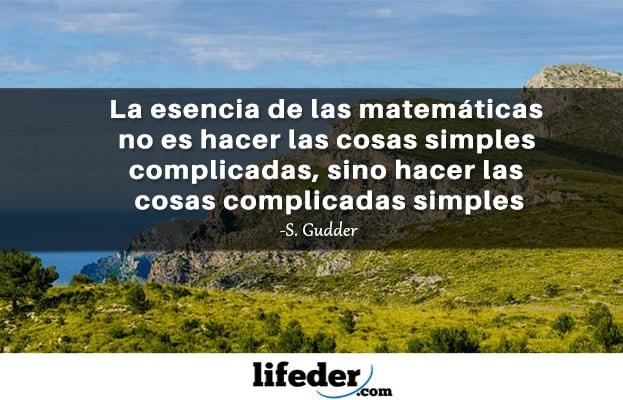 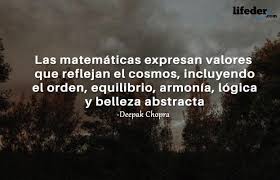